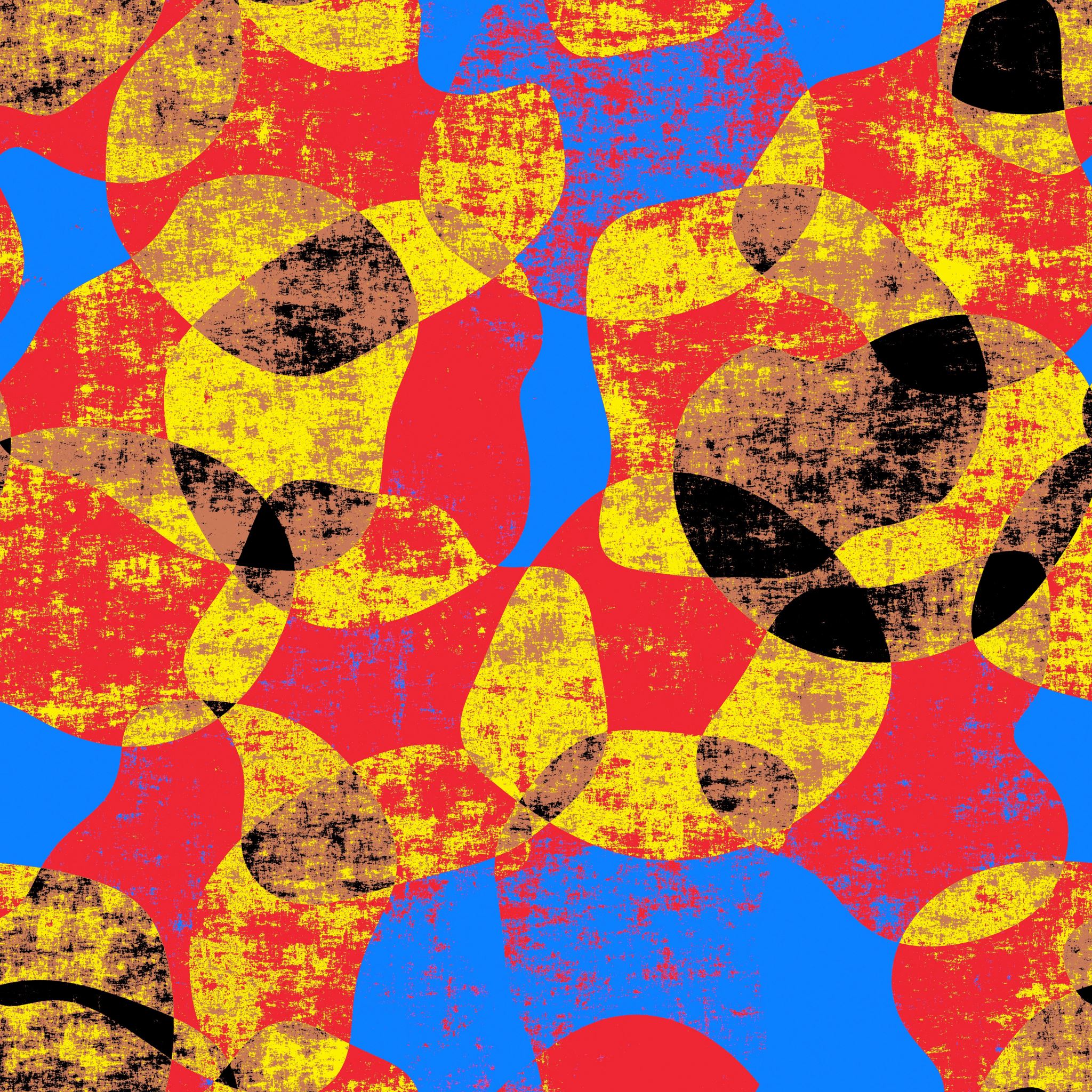 Structuring the plot in a story
Curriculum Planning and Development Division
2020
Objectives:
Identify the elements of plot structure
Summarise the events of a story
Organise plot structure
“Mummy I have a grand story to tell you!” exclaimed Bernisa.
	“Oh really!” Mummy answered.
	“Yes Mummy. At lunch time, Tamia and I went to the field to play. Mummy, the sun was out in all its glory, and the clouds were waving at me as they sailed across the deep, blue sky. The field was alive with cheer and merriment. We all were having fun.
	Mummy, while playing a game of catch and rescue, a tall, muscular boy approached us. He asked if he could join us, but Nathan said no. The boy fumed with anger. His nose flared and his eyebrows furrowed. He then lifted Nathan and threw him to the ground!”
        “ And what  happened next ?” Mummy asked gently.
         “ Well we assisted Nathan to get up,” Bernisa answered.
          “Well Mummy, wasn’t that an exciting story?”
“Is that the end ?” Mummy asked. “Well you didn’t me tell what happened to Nathan. How did he feel? Did he confront the bully?”
	“Well Mom, I didn’t think that information was important,” Bernisa replied.
 	“Hmm,” Mummy shook her head and sighed.
What is plot structure?
The way a writer sequences the events of a story.
The pattern of events in a story.
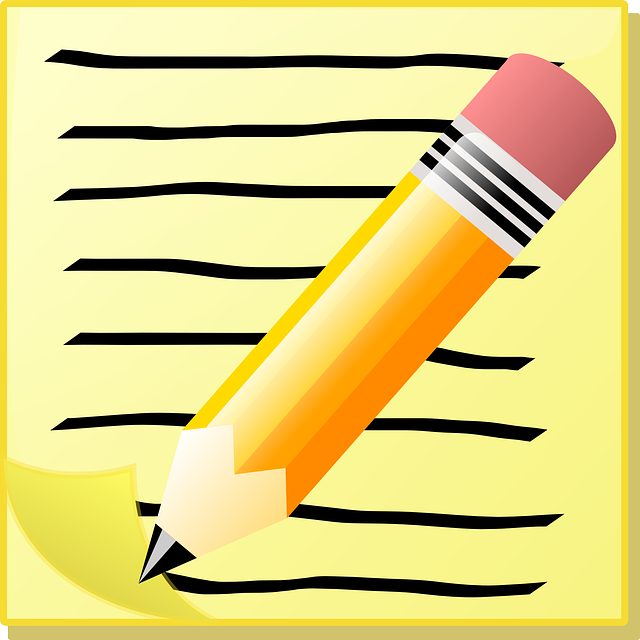 Basic Plot Structure
Climax
The most exciting part of story where something changes dramatically
Character goes through some problems/faces conflicts
Man vs Man
Man vs Self
Man vs Nature
Events leading to the end of the story
Rising action
Falling action
Exposition
Beginning of the story:
Introduction of character and setting
Resolution
End of the story
Let’s read a story and identify its plot structure
The Day my Doll Came Alive

The black sky was mysterious that night. The stars were hidden as the darkness crept over the earth. The wind whistled its cold song. It was the only sound that could be heard. I lay miserably in bed. I tossed and turned in the blanket as I could not sleep. I looked over at my side table and there sat my rag doll. She was old, dusty and useless. Her head fell forward and then she fell off the table and hit the ground with a loud “Thud!” This did not bother me at all.
Soon I felt sleepy and my eyes closed. When I woke up, I was in a forest. It was pitch black and I could hardly see my feet. Then I heard footsteps behind me: big ones. I ran to the nearest tree, hid and peered from behind. It was my rag doll, except she looked like a giant. She was wearing her Little Bo Peep’s flower dress and her blonde hair was in two plaits. One eye was closed and the other one was open. Her bright blue eye shone like the moon. She looked straight at the tree and grinned. It was like she could see right through it.
She grinned to reveal her butter yellow teeth as she walked towards me. I ran deeper into the strange forest. She picked up the tree and threw it in my direction. When she realised that she had failed, she began to chase me saying “Come, let me destroy you!” She kept cackling every time she said that. I was running as fast as I could. My heart was pounding, and I could hardly breathe. Even the wind seemed to be laughing at me. Then I realised that the wind was taking the form of people, laughing and pushing me. “Stupid girl!” they kept taunting, their voices echoing.
Her laugh was like the Joker’s as she chased me. Then I fell on a tree root, face first. I was bruised, and a stream of tears ran down my cheeks. My rag doll had over-powered me. She was about to throw a boulder on me when suddenly she rippled and vanished into thin air. My rescuer was hard to see in the dark, but his/her eyes shone like the stars. Then I saw her hair blow in the wind which was now silent. She held out her hand; I took it. “Follow me!” she commanded. She led me through the forest and we both jumped through what looked like a blackhole.
I woke up and saw my mother with her hand in mine. It felt reassuring and comforting. “You were having a nightmare,” she said. Then I realised I was sweating profusely.
I saw my rag doll back on my table, touched it and it felt ice cold. I could still hear her cold, harsh voice as I held her. Then, I angrily threw the doll in the bin where I hoped she would never haunt my dreams again. 
From that day on, I learned that my mother will always be there for me and that I should treat others like I’d want to be treated.
Can you identify the elements of plot in this story?
Plot Structure: Exposition
Beginning of the story:
Introduction of character and setting
The black sky was mysterious that night. The stars were hidden as the darkness crept over the earth. The wind whistled its cold song. It was the only sound that could be heard. I lay miserably in bed. I tossed and turned in the blanket as I could not sleep. I looked over at my side table and there sat my rag doll. She was old, dusty and useless. Her head fell forward and then she fell off the table and hit the ground with a loud “Thud!” This did not bother me at all.
Exposition / Introduction
Plot Structure: Rising action
Character goes through some problems/faces conflicts
Man vs Man
Man vs Self
Man vs Nature
Rising action
Falling action
Exposition
Beginning of the story:
Introduction of character and setting
To create rising action in a story
Include events that build tension between the characters
Include a series of problems or challenges the main character has to deal with
Foreshadow to give the reader hints of what the climax or resolution might be
Build suspense
When introducing conflict
Give the character an internal conflict (e.g. fighting to make a decision, mixed feelings about something.
Give the character external conflict (e.g. a quarrel with another character, a battle with a force of nature etc.)
Use character traits, feelings actions and dialogue to show the extent of the problem
Leave the reader wondering how the problem will be solved.
How does the writer introduce conflict In this story?
The character wakes up scared in a forest.
She finds herself being chased by the doll who has mysteriously come alive.
Her fear intensifies as the chase continues.
When I woke up, I was in a forest. It was pitch black and I could hardly see my feet. Then I heard footsteps behind me: big ones. I ran to the nearest tree, hid and peered from behind. It was my rag doll, except she looked like a giant. She was wearing her Little Bo Peep’s flower dress and her blonde hair was in two plaits. One eye was closed and the other one was open. Her bright blue eye shone like the moon. She looked straight at the tree and grinned. It was like she could see right through it.
Rising action
She grinned to reveal her butter yellow teeth as she walked towards me. I ran deeper into the strange forest. She picked up the tree and threw it in my direction. When she realised that she had failed, she began to chase me saying “Come, let me destroy you!” She kept cackling every time she said that. I was running as fast as I could. My heart was pounding, and I could hardly breathe. Even the wind seemed to be laughing at me. Then I realised that the wind was taking the form of people, laughing and pushing me. “Stupid girl!” they kept taunting, their voices echoing.
Rising action
Basic Plot Structure
Climax
The most exciting part of story where something changes dramatically
Character goes through some problems/faces conflicts
Man vs Man
Man vs Self
Man vs Nature
Rising action
Exposition
Beginning of the story:
Introduction of character and setting
How can a writer create climax in a story?
Surprise the reader
Allow characters’ emotions to heighten
Intensify the problem
Create an intense reaction
Make the characters confront each other
Her laugh was like the Joker’s as she chased me. Then I fell on a tree root, face first. I was bruised, and a stream of tears ran down my cheeks. My rag doll had over-powered me. She was about to throw a boulder on me when suddenly she rippled and vanished into thin air.
Climax:the highest point of interest
Basic Plot Structure
Climax
The most exciting part of story where something changes dramatically
Character goes through some problems/faces conflicts
Man vs Man
Man vs Self
Man vs Nature
Events leading to the end of the story
Rising action
Falling action
Exposition
Beginning of the story:
Introduction of character and setting
Resolution
End of the story
How can a writer create falling action
Highlight the after-effects or consequences of the climax or turning point of the story

Then follow with the resolution
My rescuer was hard to see in the dark, but his/her eyes shone like the stars. Then I saw her hair blow in the wind which was now silent. She held out her hand; I took it. “Follow me!” she commanded. She led me through the forest and we both jumped through what looked like a blackhole.
Falling action and resolution
I woke up and saw my mother with her hand in mine. It felt reassuring and comforting. “You were having a nightmare,” she said. Then I realised I was sweating profusely.
	I saw my rag doll back on my table, touched it and it felt ice cold. I could still hear her cold, harsh voice as I held her. Then, I angrily threw the doll in the bin where I hoped she would never haunt my dreams again. 
	From that day on, I learned that my mother will always be there for me and that I should treat others like I’d want to be treated.
Falling action and resolution
Let’s re-examine our story from the beginning of the presentation. What elements of plot structure are missing?
Remember
Include all the elements of the plot when writing a story
Practise proper paragraphing as you organise your elements
Pay attention to the rising action and climax
Describe your characters’ feelings throughout the story
Include some drama and suspense
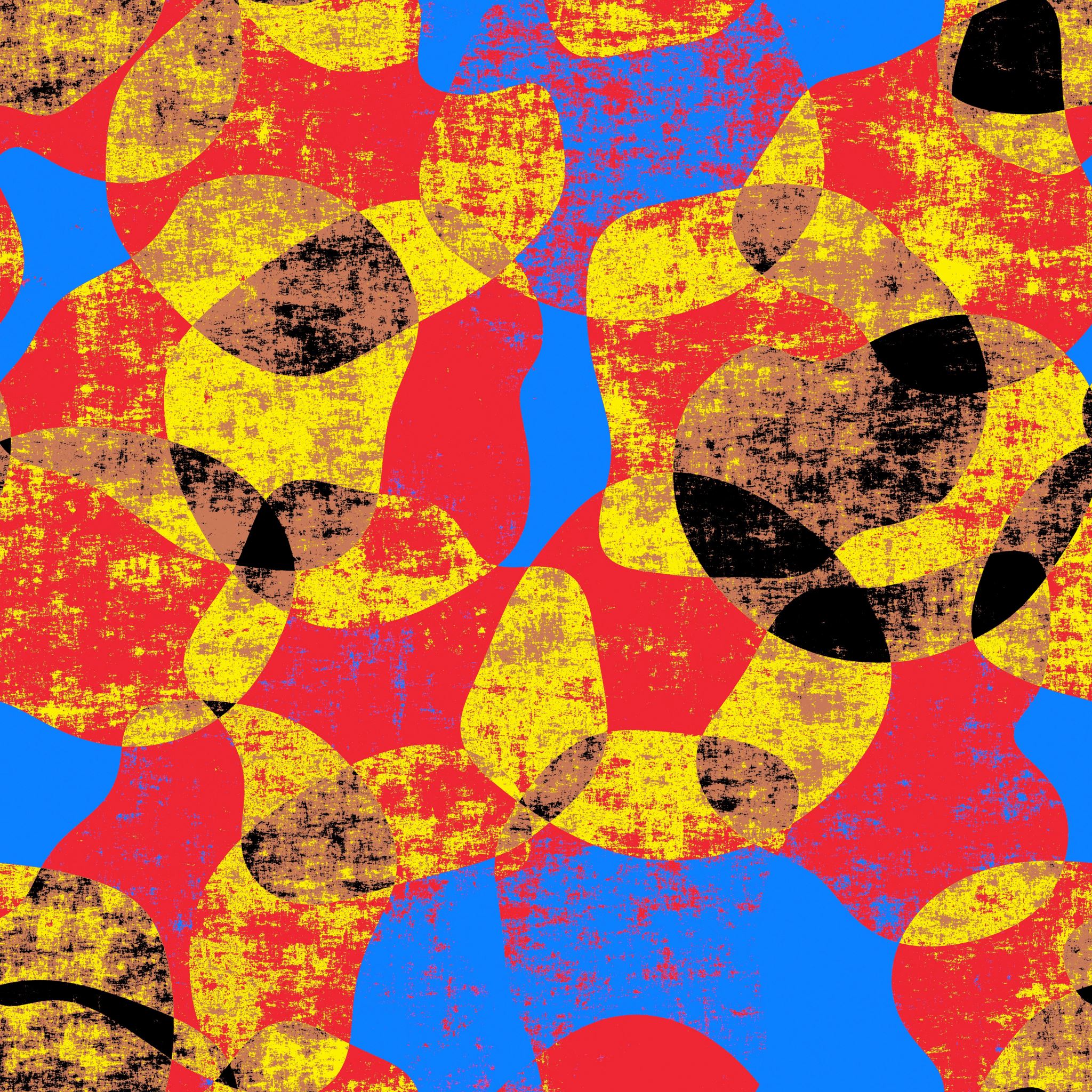 Thank You